Update on Cornell Low Temperature Doping Studies
P. N. Koufalis
Cornell University
Introduction
Low temperature baking (120 – 160 oC) in a low pressure nitrogen atmosphere results in ‘Q-rise’ and higher low-field Q0 values

A . Grassellino et al., Unprecedented Quality Factors at Accelerating Gradients up to 45 MV/m in Niobium Superconducting Resonators via Low Temperature Nitrogen Infusion. arXiv:1701.06077.

P. N. Koufalis, D. L. Hall, M. Liepe, J. T. Maniscalco. Effects of Interstitial Oxygen and Carbon on Niobium Superconducting Cavities. arXiv:161208291. 











Nitrogen diffuses only 2 – 5 nm into niobium at these temperatures

Observed that carbon and oxygen diffuse significantly into niobium at 160 oC
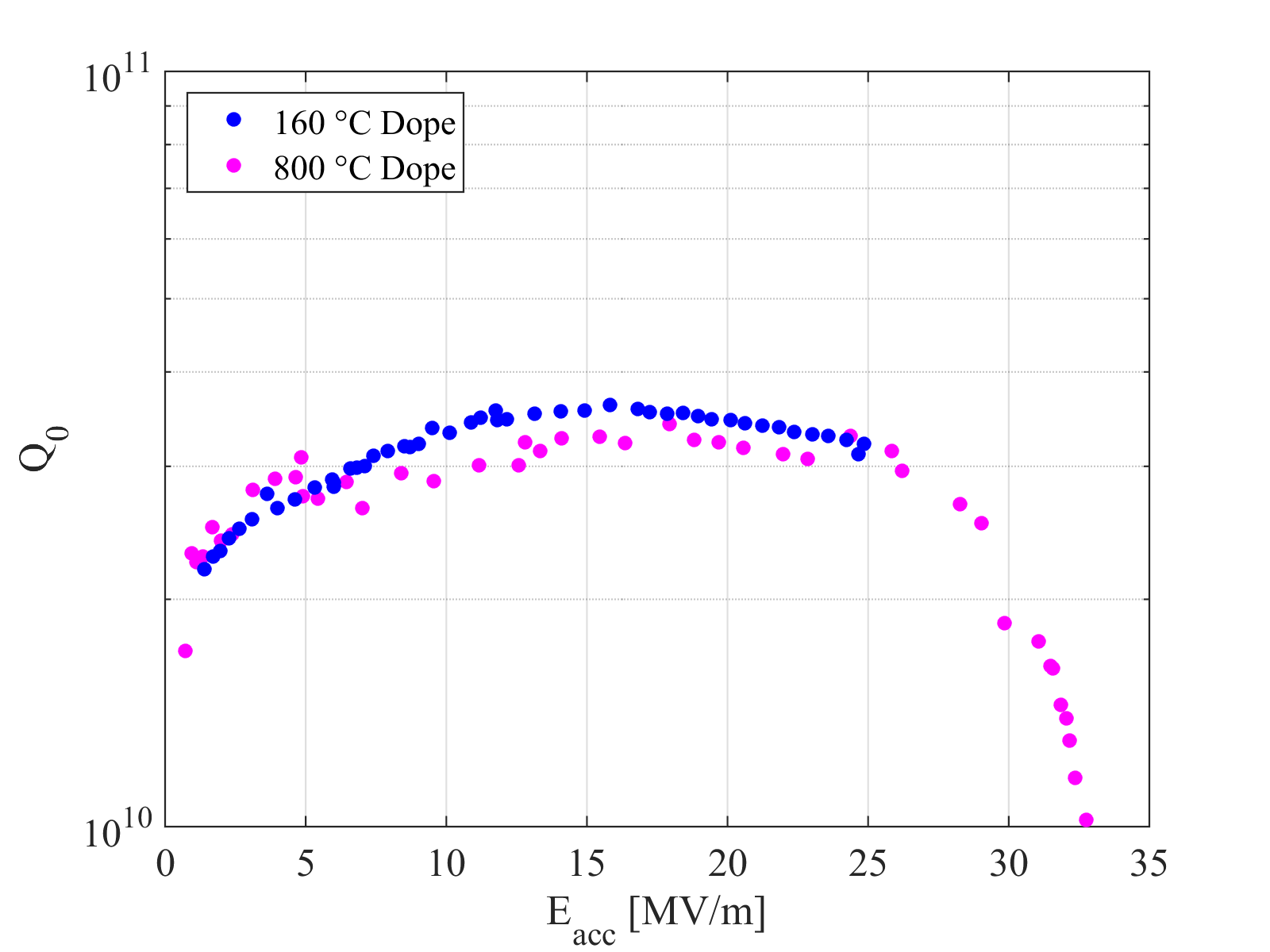 RF Performance
160 oC
low T dope
Continuously flowing N2 atmosphere
anti-Q-slope
800 oC
high T dope
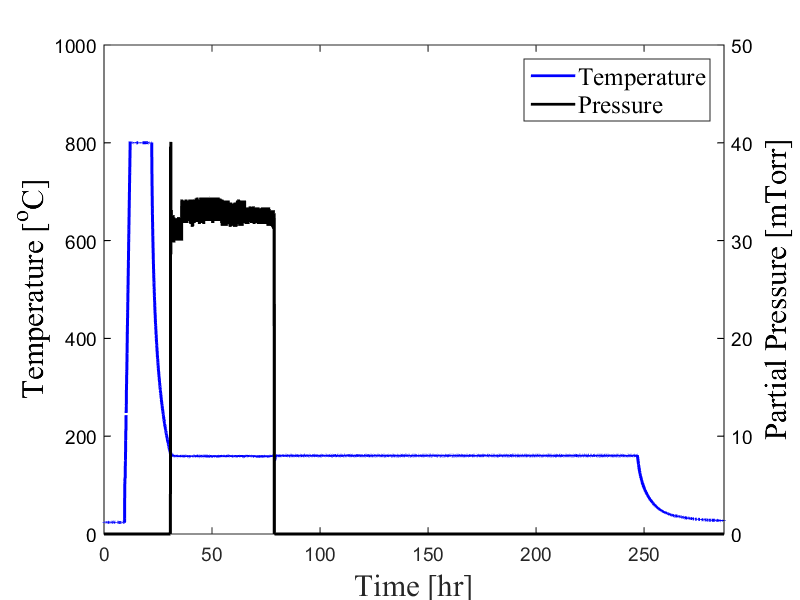 higher Q0
low T bake profile
Thermal Quench:
 25 MV/m (Bpk ~ 107 mT)
Max Quality Factor:
Q0 = 3.6 × 1010 @ 16 MV/m
RBCS decreases with increasing Eacc; same effect seen in high-T nitrogen-doped cavities (caused by reduction of mean free path!)














Which impurity is reducing the mean free path?
High T Dope
Low T Dope
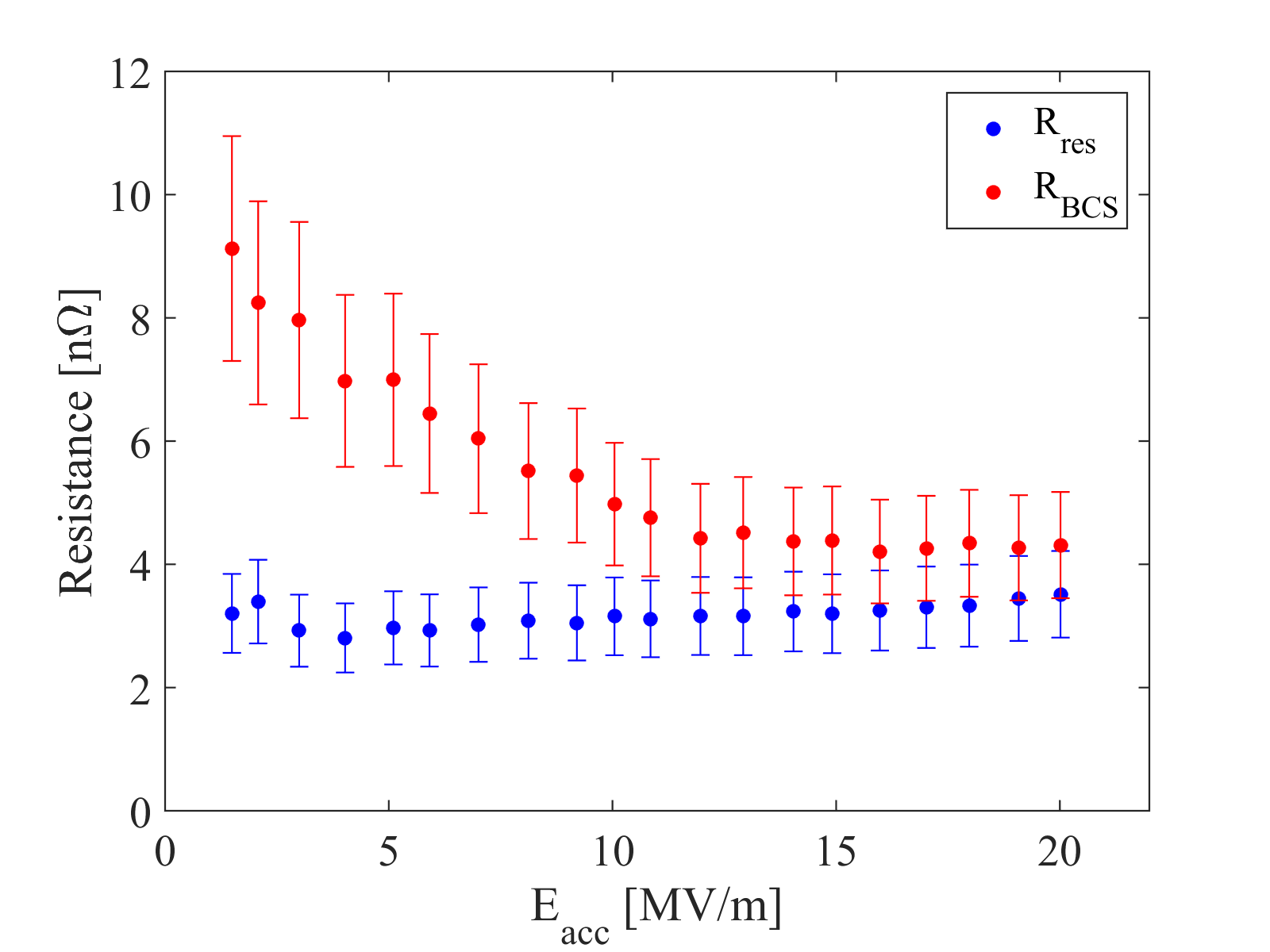 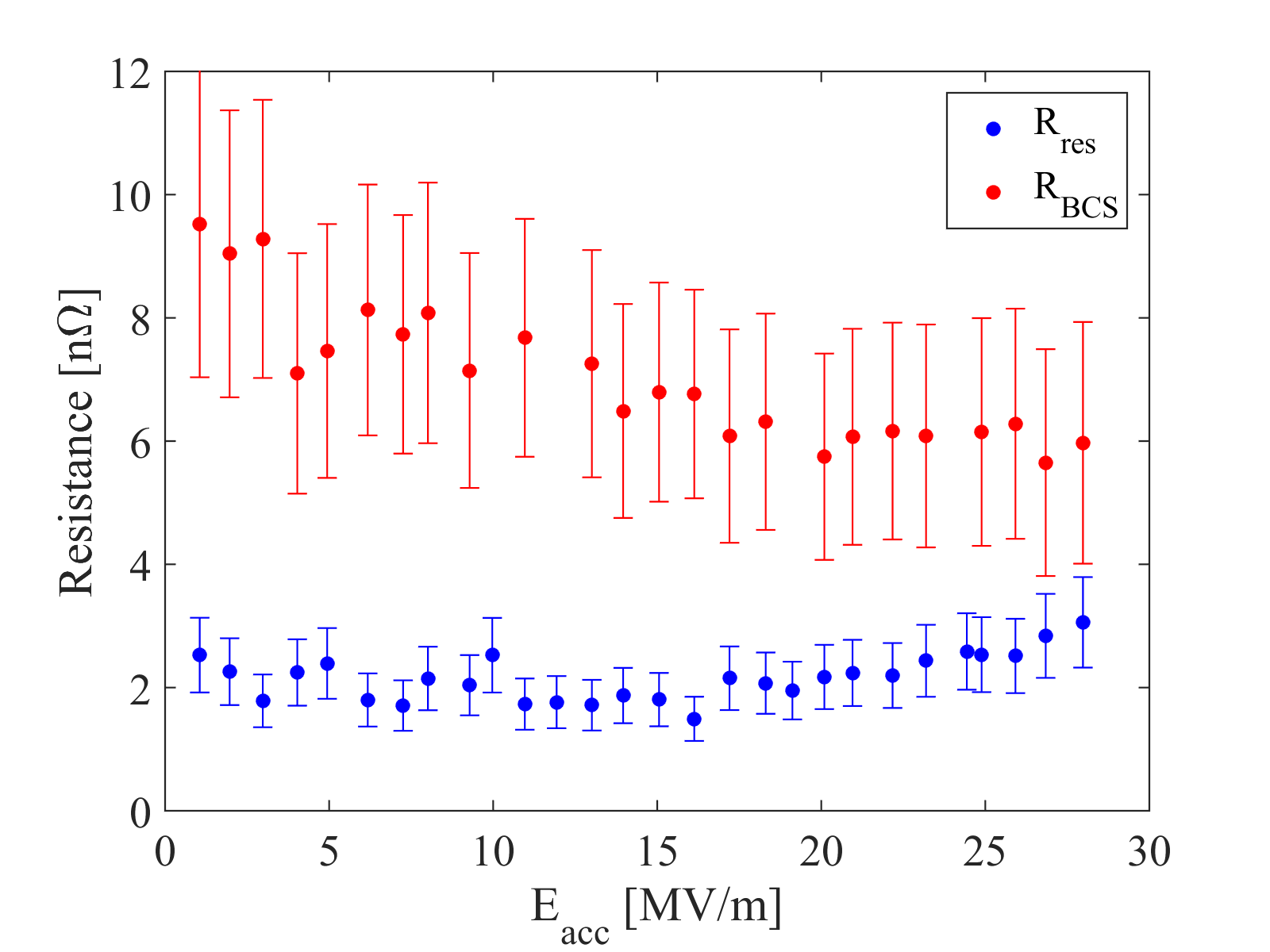 SIMS Analysis
Oxide layer (~5 nm)
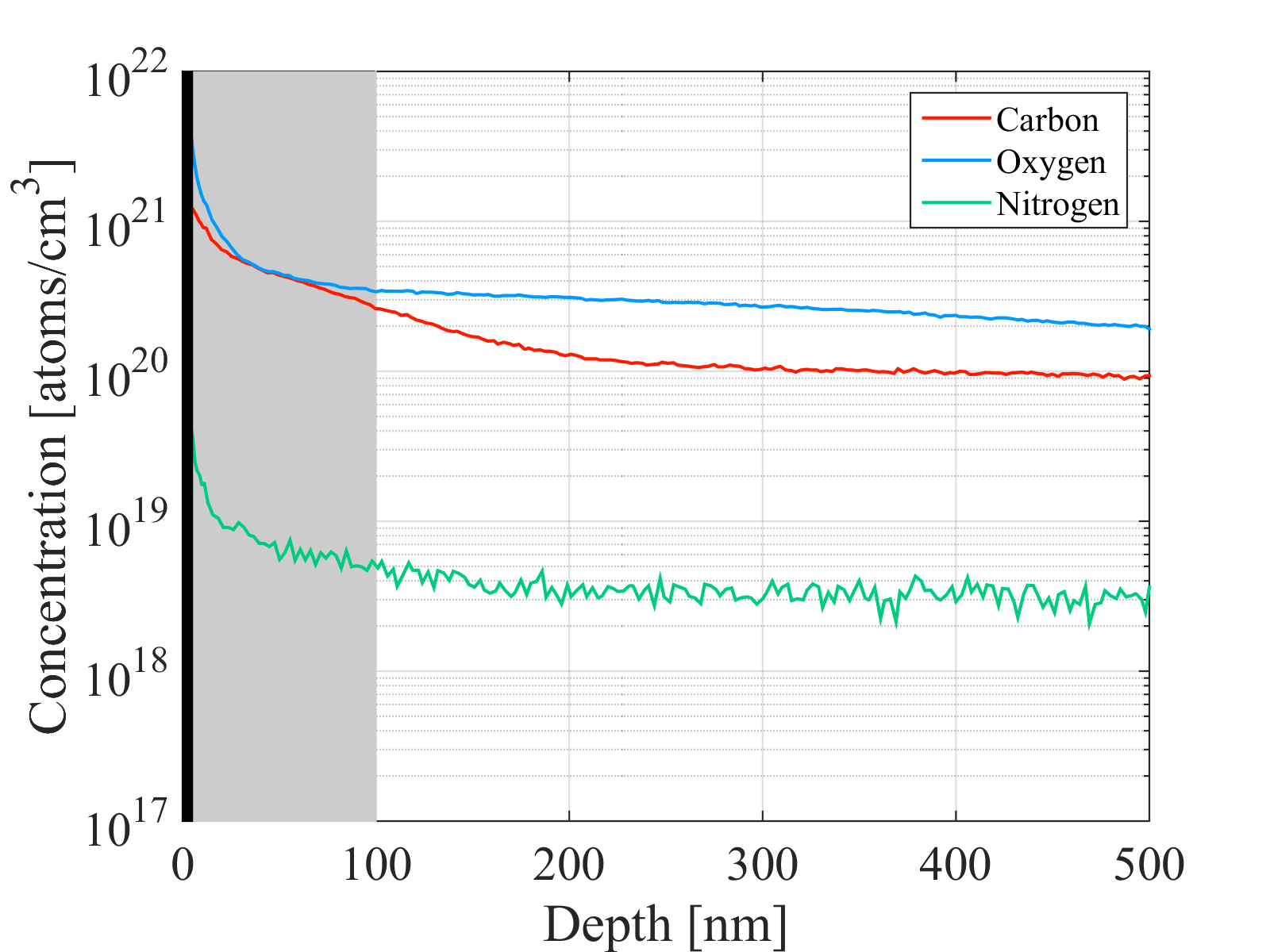 160 oC
low T dope
Carbon and oxygen concentrations two orders of magnitude higher than nitrogen in RF layer
SIMS Analysis
Oxide layer (~5 nm)
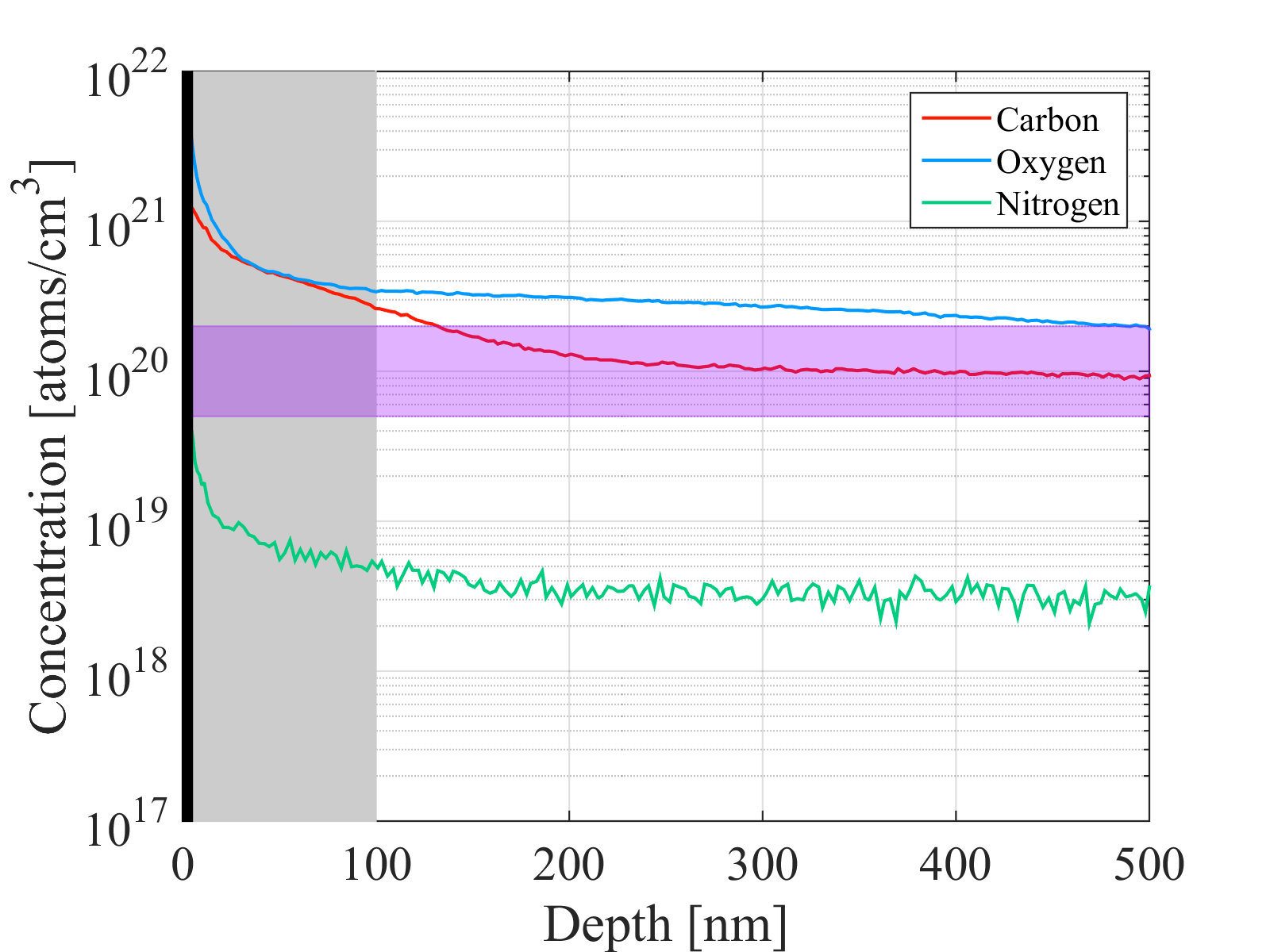 160 oC
low T dope
Typical 800 oC N dope
Carbon and oxygen concentrations two orders of magnitude higher than nitrogen in RF layer
Other Impurities:

C and O
Gas Purity
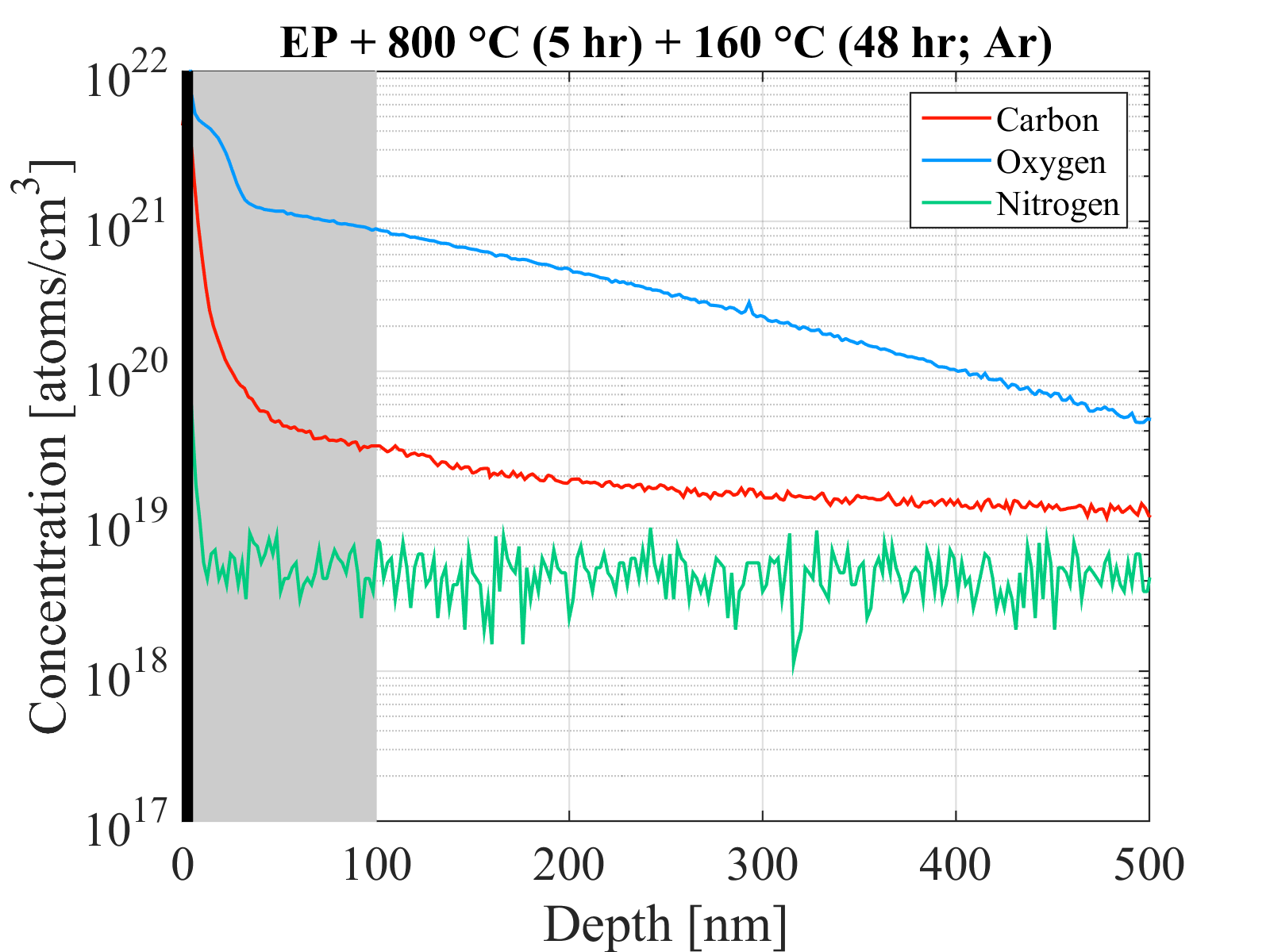 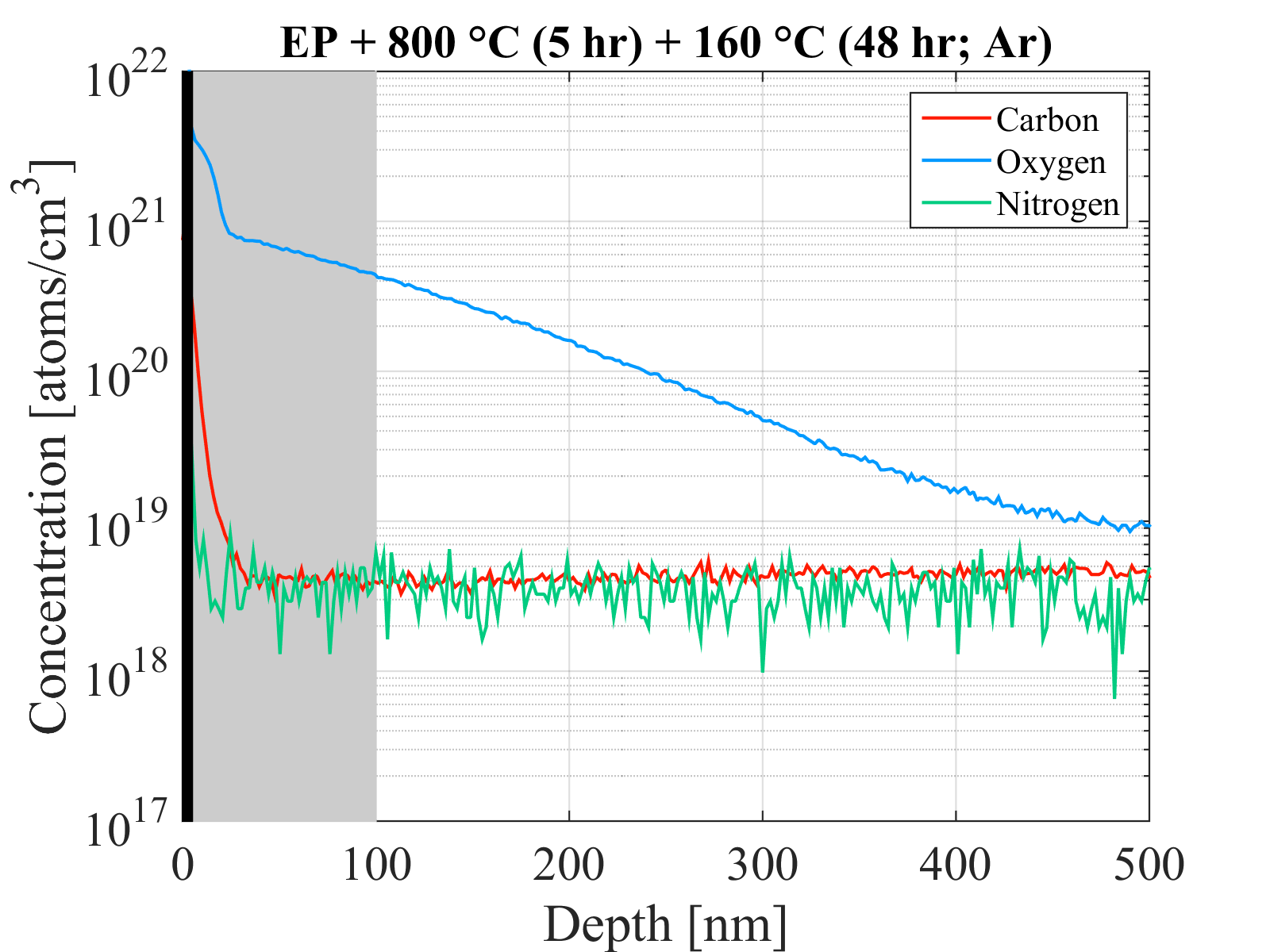 Ultra High Purity Argon (99.999 %)
Research Plus Argon (99.9999 %)
The purity of gas used has a high impact on the impurity concentration! The argon with higher trace impurities leads to a higher concentration in the RF layer.
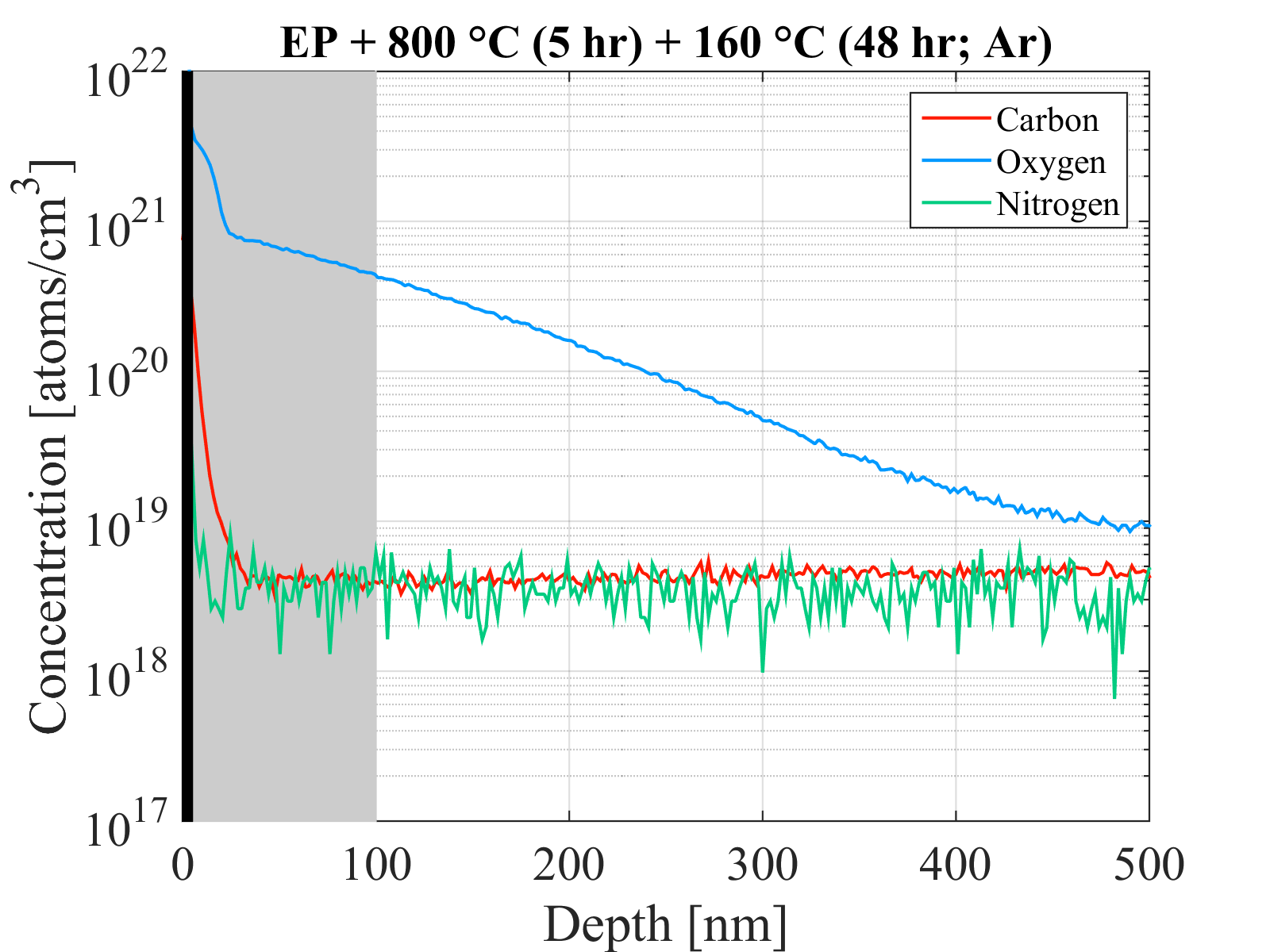 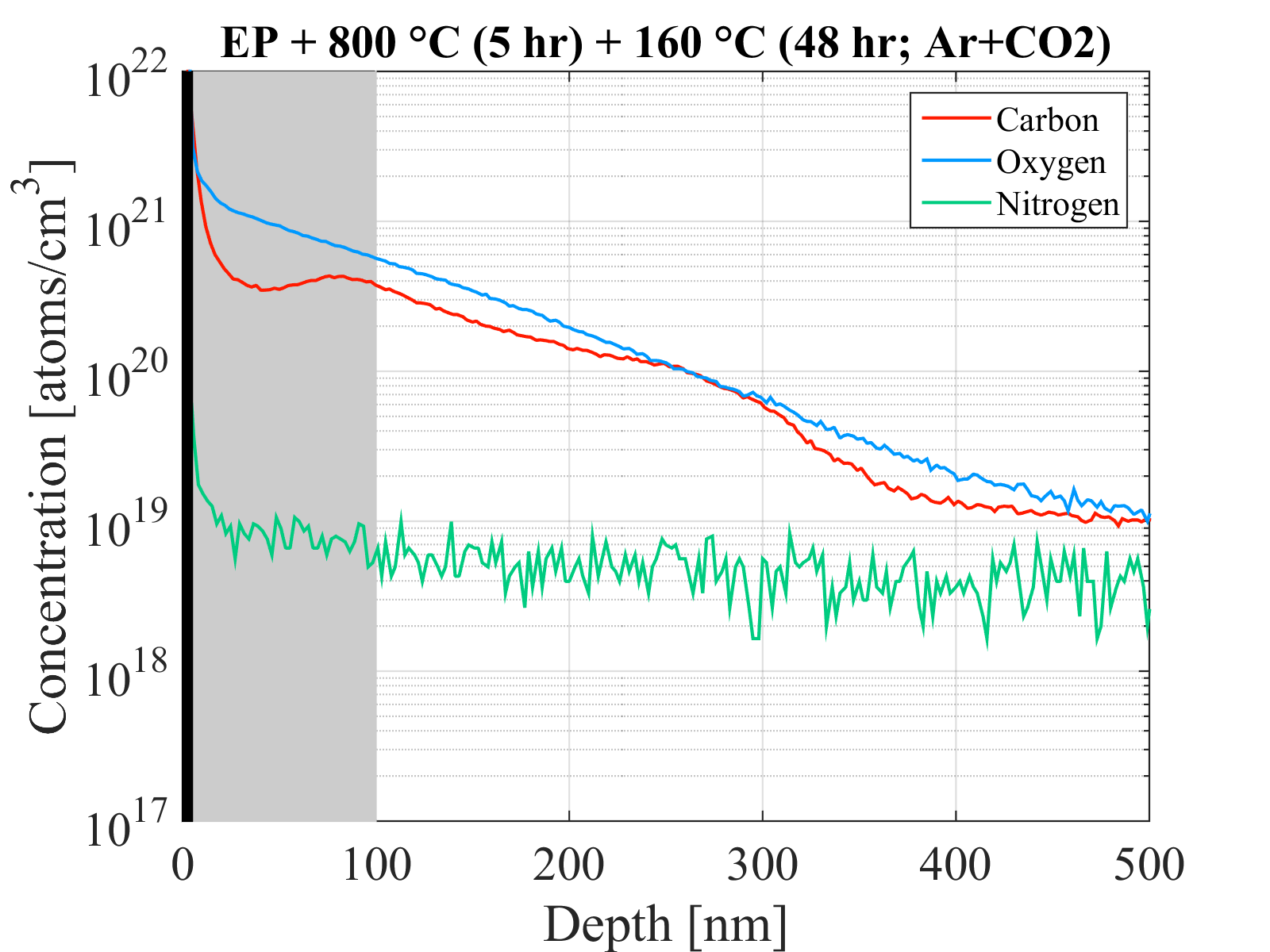 Research Plus Argon (99.9999 %)
Research Plus Argon + 10 ppm CO2
(99.9999 %)
The research plus argon mixed with 10 ppm CO2 significantly increases the concentration of carbon in the niobium! Trace impurities in the gas play important role.
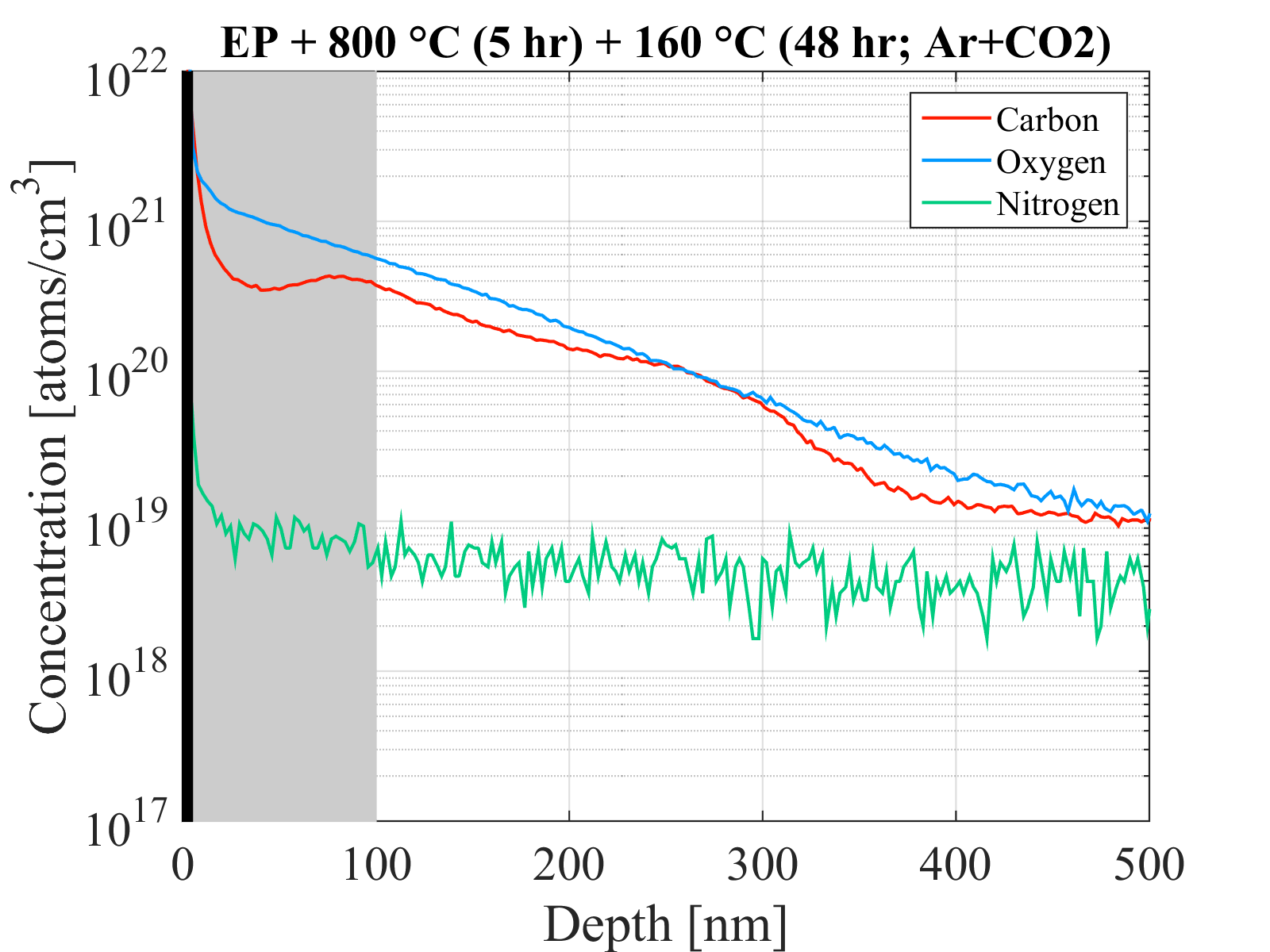 Depth dependence of mean free path is given by the relation to the impurity concentration
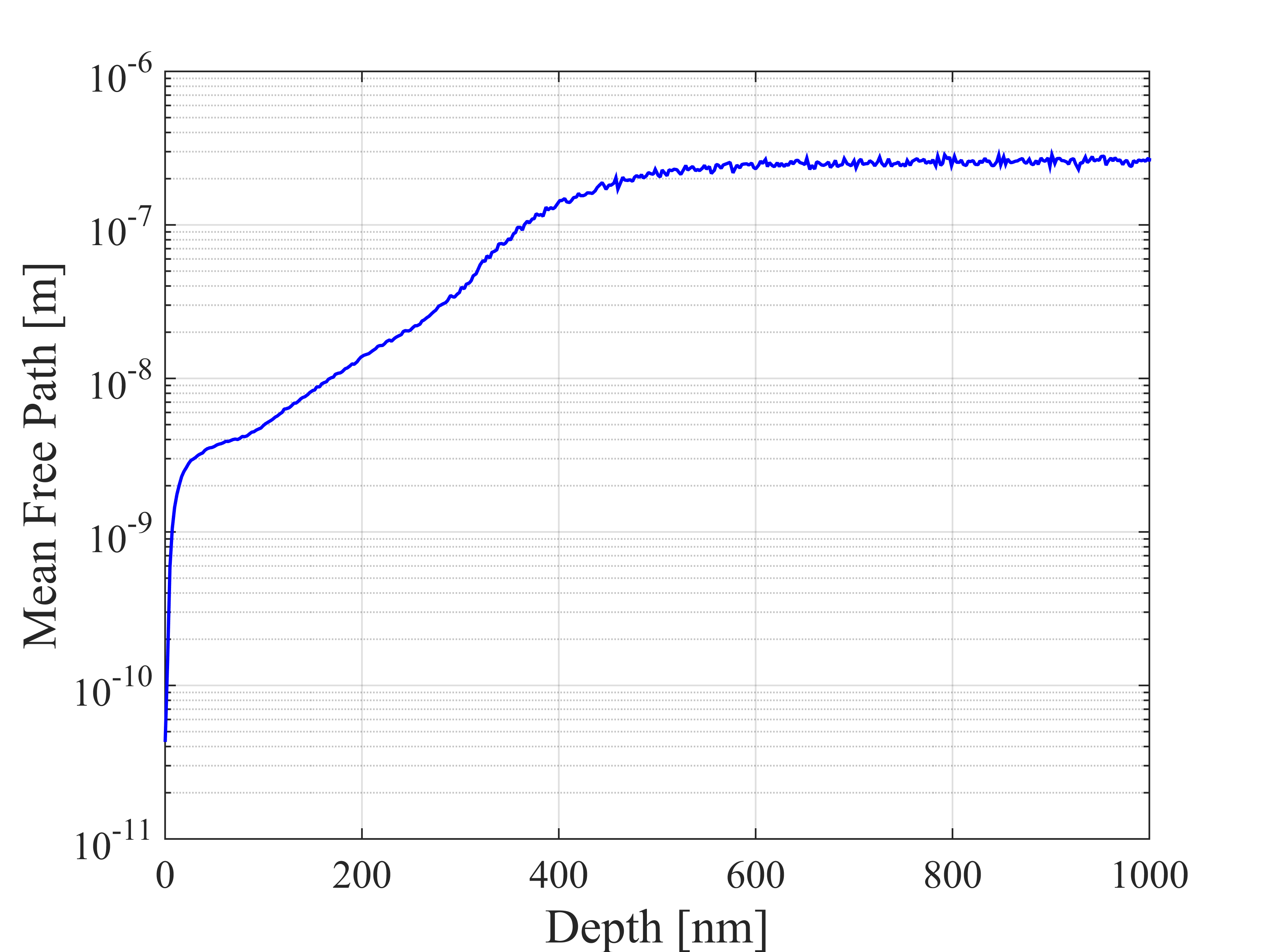 Mean free path changes rapidly with increasing depth then levels off throughout the penetration depth
Argon-Carbon Dioxide Bakes
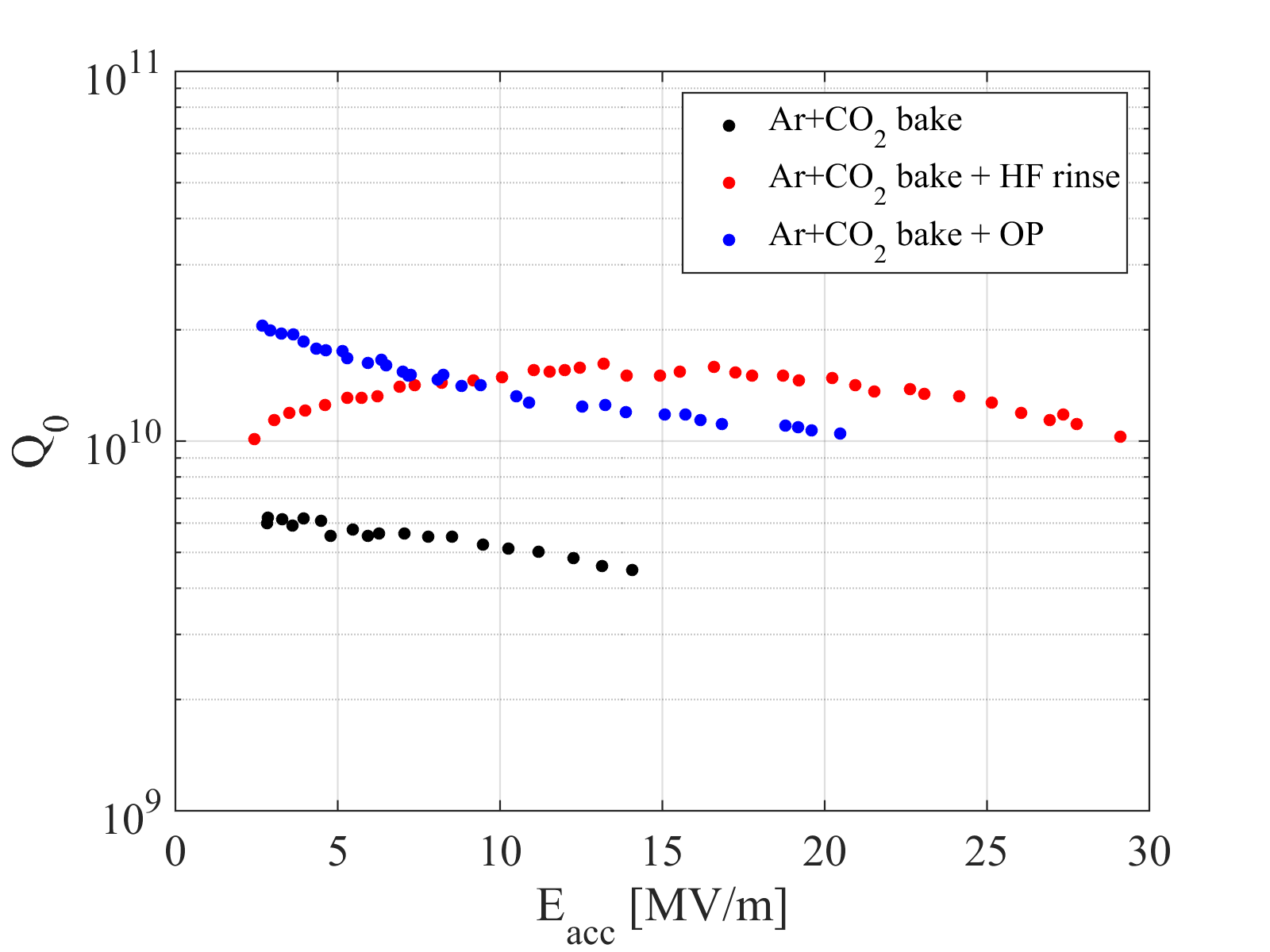 Initial performance is very poor with both a strong Q-slope, low Q, and small quench field

After HF rinsing, anti-Q-slope becomes apparent and Q rises significantly!
lossy oxide layer?

Oxypolishing after the bake results in a strong Q-slope but overall higher Q than the cavity with no post-bake etching
LTE1-1
LTE1-2
LTE1-2
BCS Resistance
HF Rinse
Oxypolish
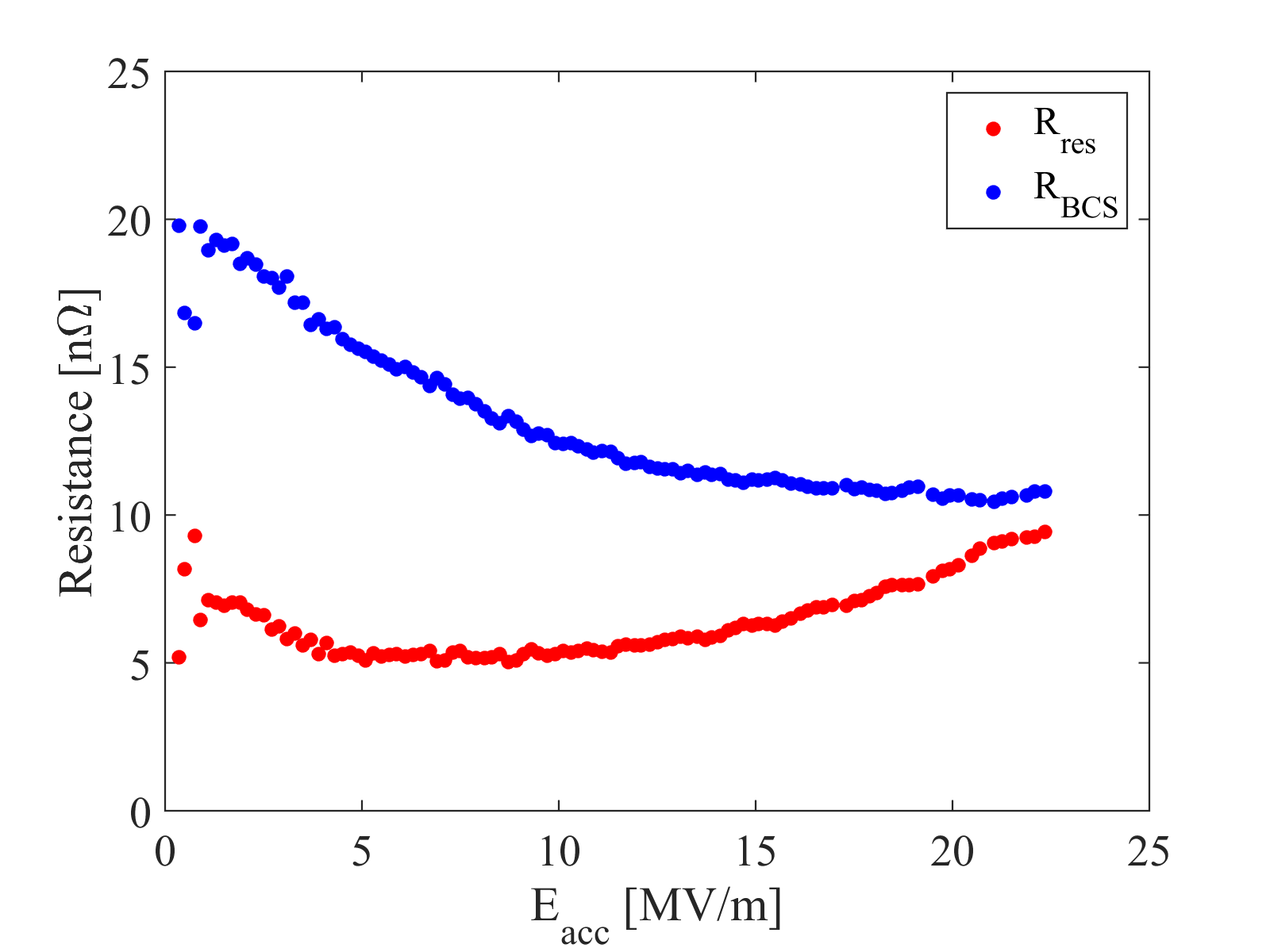 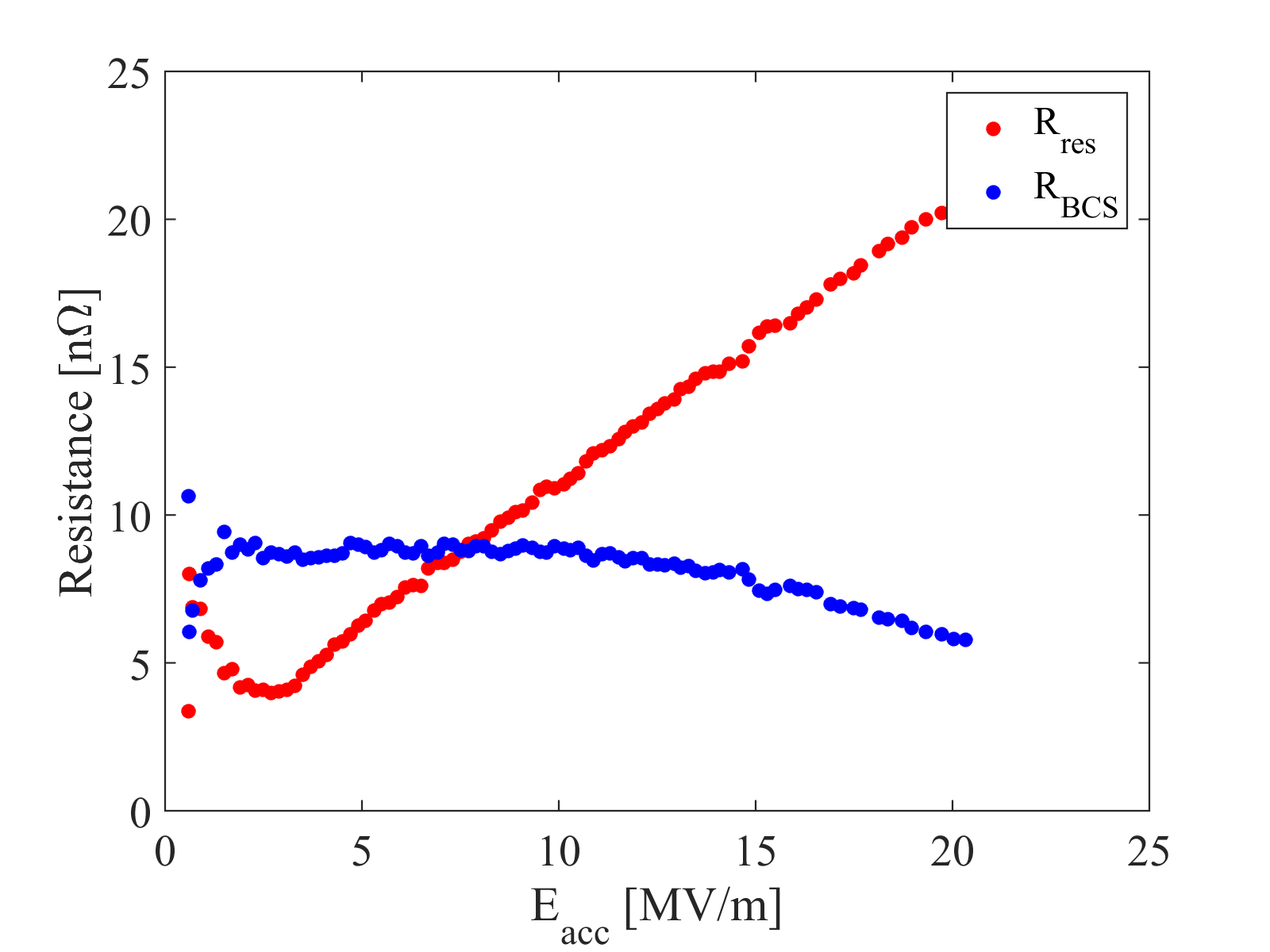 anti-Q-slope
anti-Q-slope
Material Properties
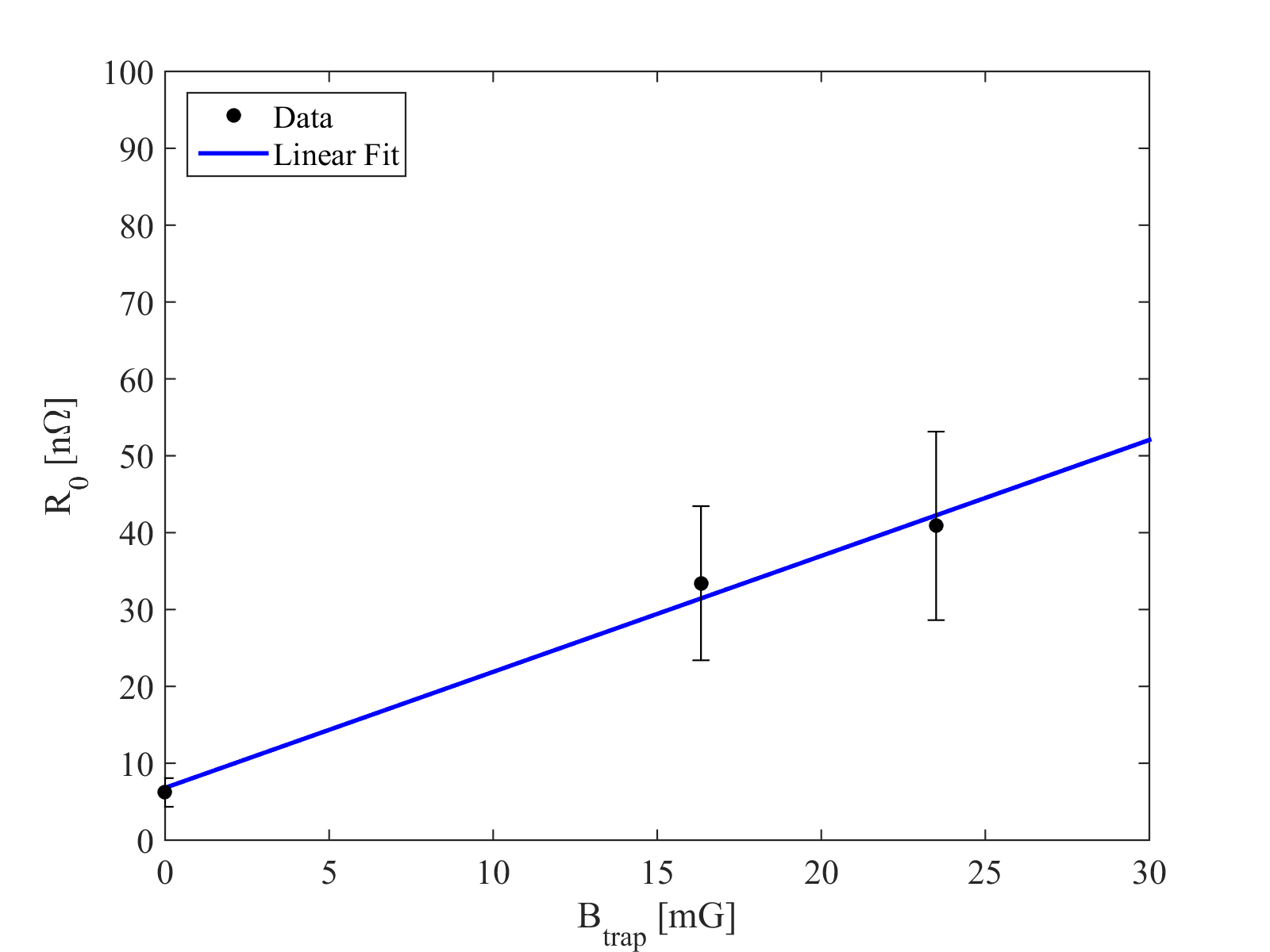 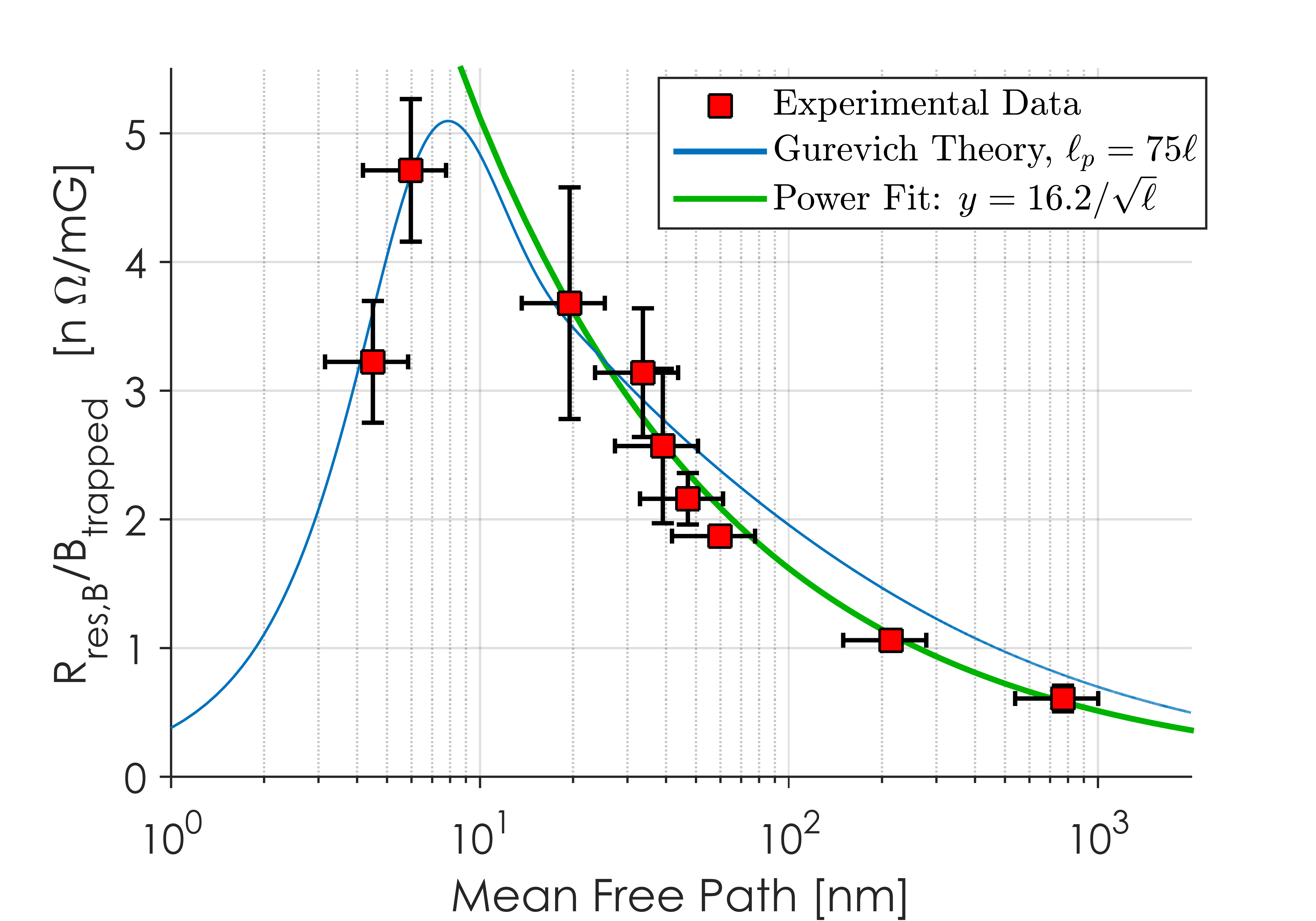 High T N doped
Low T dope
Concluding Remarks